সকলকে শবে কদরের শুভেচ্ছা
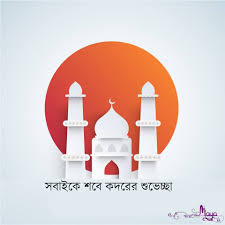 আজ মহিমান্বিত রজনী। আজ পবিত্র ‘‘লাইলাতুল কদর’’।
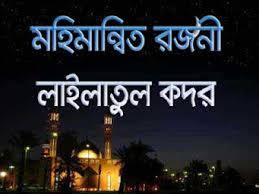 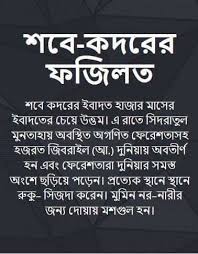 এক হাজার মাসের ইবাদতের চেয়ে উত্তম রজনী আজ।
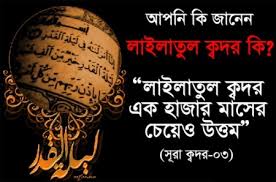 পবিত্র রমজান মাস ।কোরআন নাজিলের মাস।বিশেষ করে এই মহিমান্বিত রজনীতে পবিত্র কোরআন শরীফ নাযিল হয়।
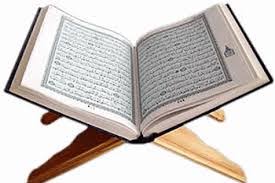 মুসলমানদের জন্য আজ বরকতময় রজনী। তাই এই রাতে আমরা বেশী বেশী ইবাদত বন্দেগী করব। এই রাতে আমরা বেশী বেশী কোরআন শরীফ তেলাওয়াত করব।
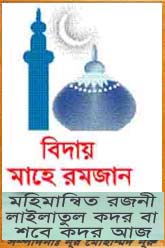